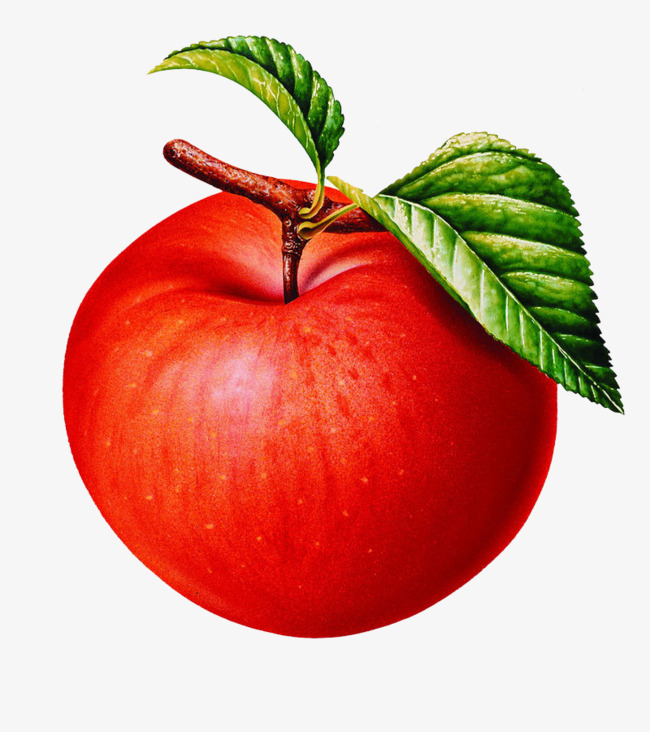 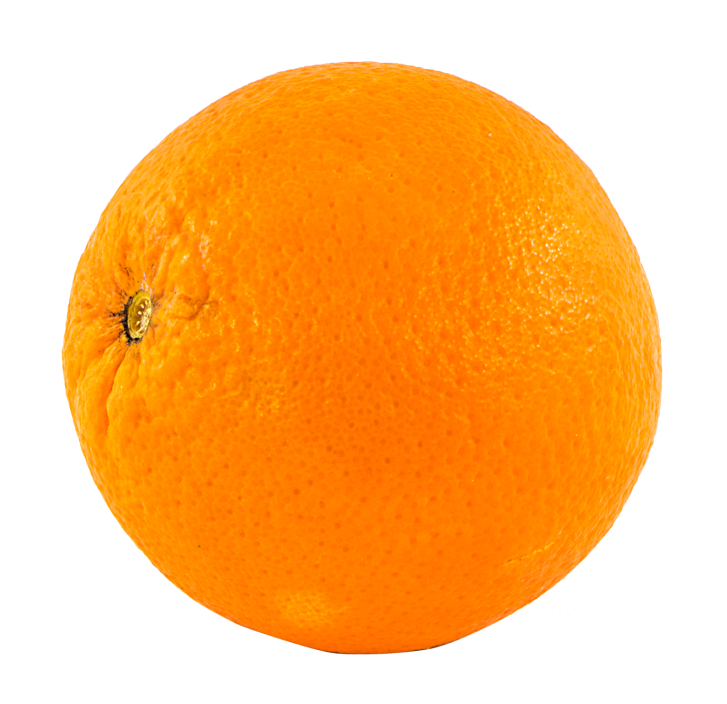 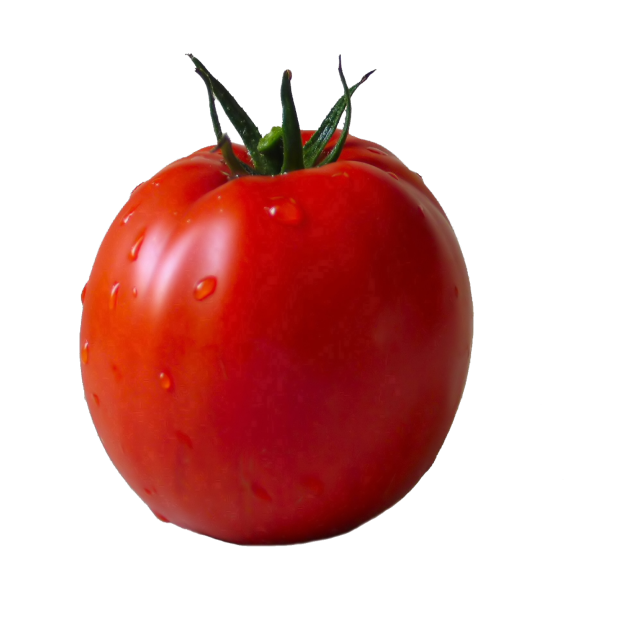 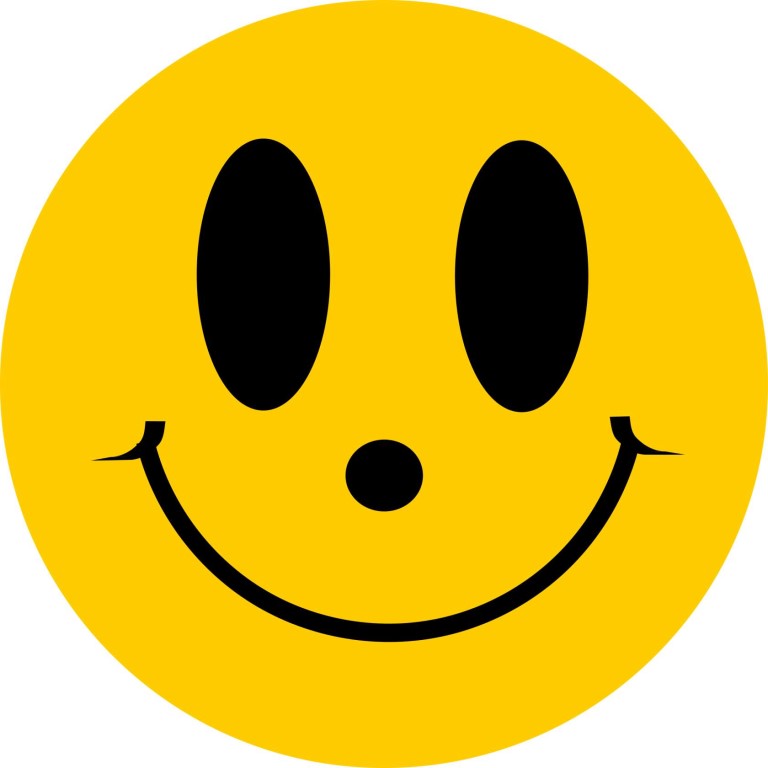 Молодец!!!
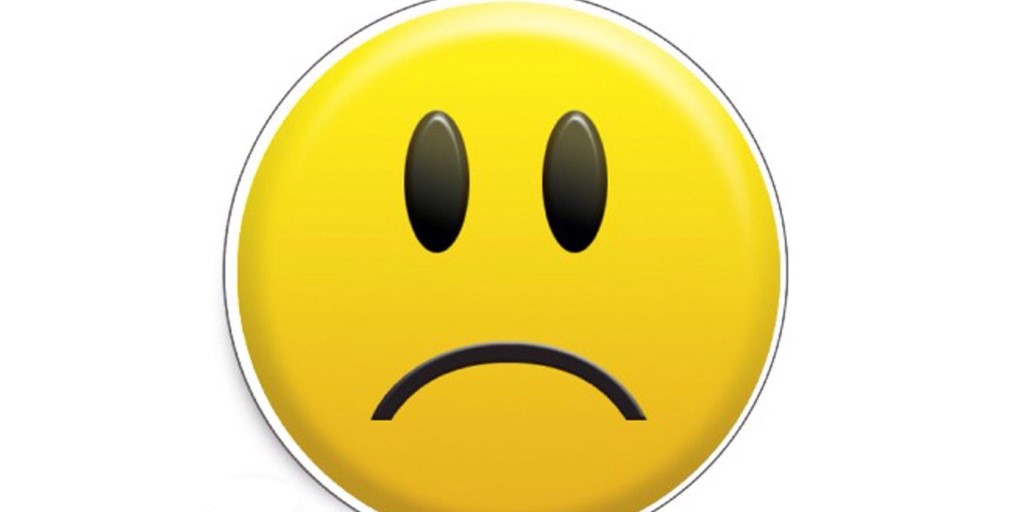 Попробуй ещё раз!